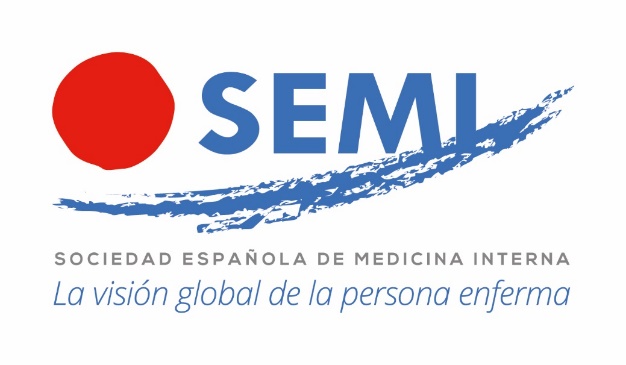 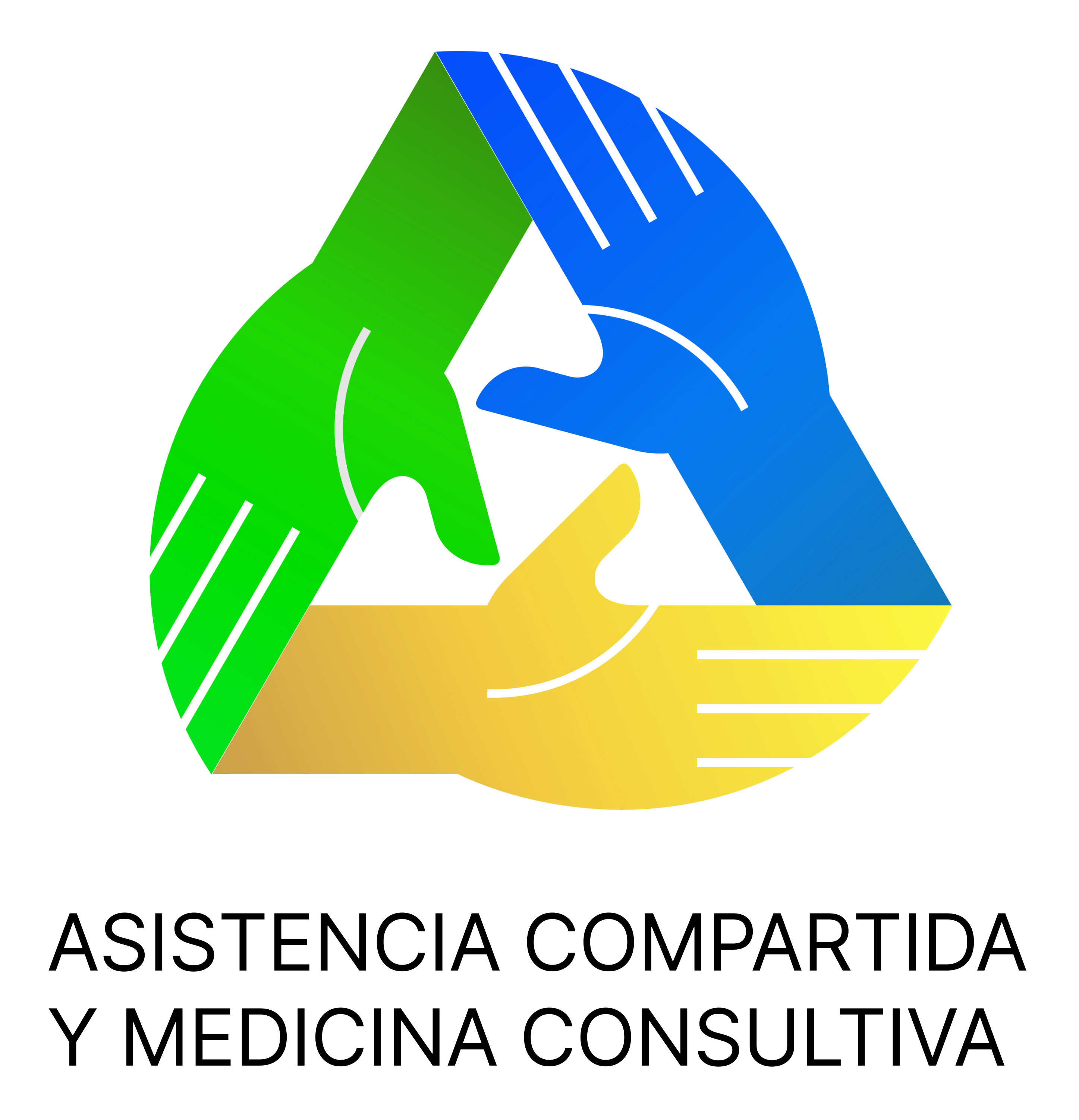 PROGRAMA DOCENTE DE 
ASISTENCIA COMPARTIDA E INTERCONSULTAS 
PARA RESIDENTES
Sesión teórica 4
Asistencia Compartida
[Speaker Notes: Muchas de las cosas dichas para la interconsulta son aplicables también para la asistencia compartida.]
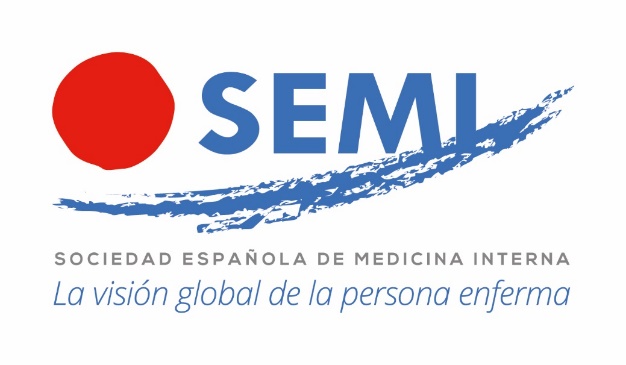 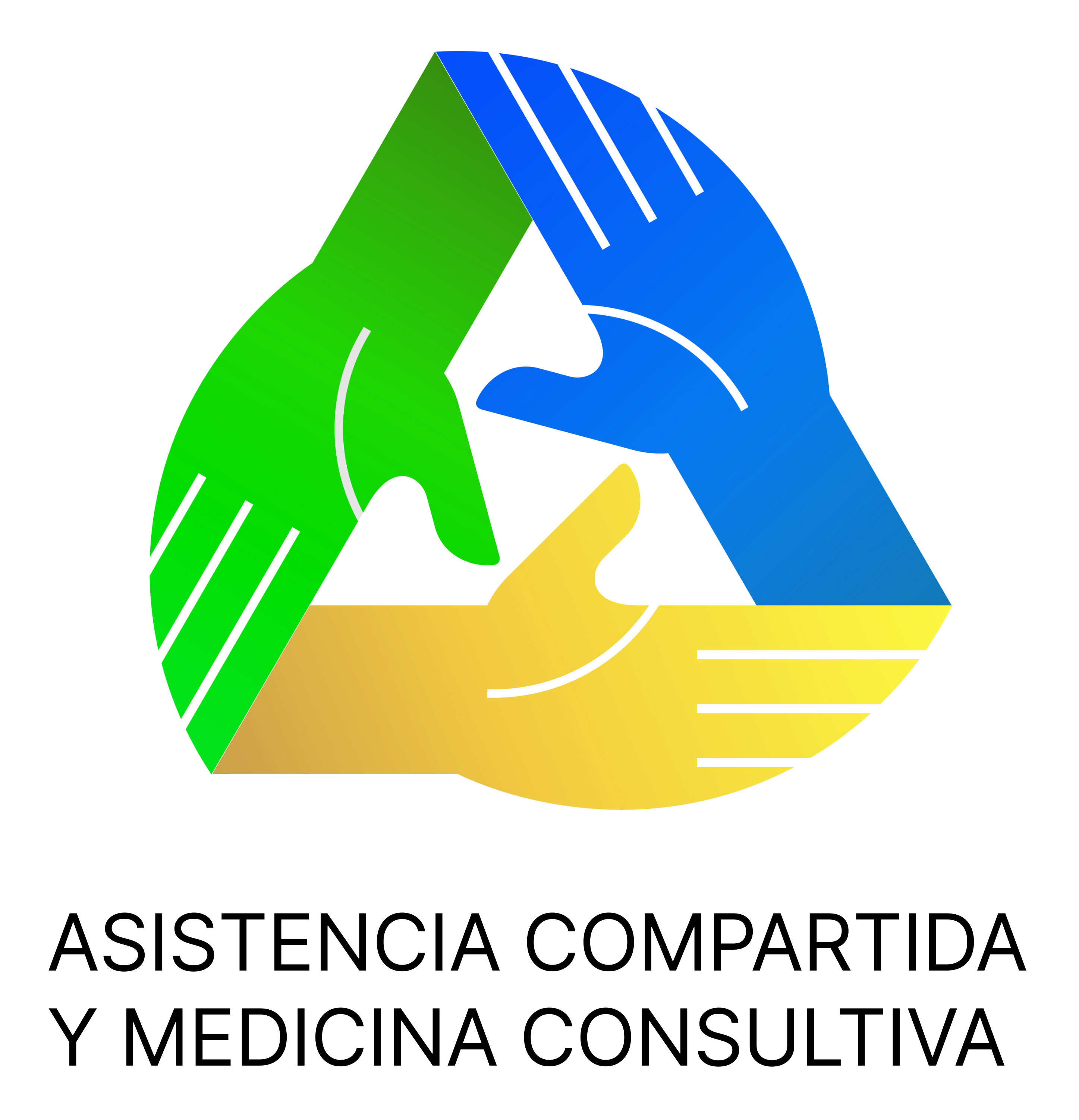 ASISTENCIA COMPARTIDA
DEFINICIÓN
Responsabilidad y autoridad compartidas en la atención médica de un paciente hospitalizado
El internista se hace responsable de los problemas médicos preexistentes y nuevos del enfermo, desde el ingreso hasta el alta, sin necesidad de interconsulta
La AC es automática, no implica ninguna demora en la atención ni una valoración previa del paciente por un médico, sea de la especialidad que sea
[Speaker Notes: Es fundamental entender bien el concepto de asistencia compartida.]
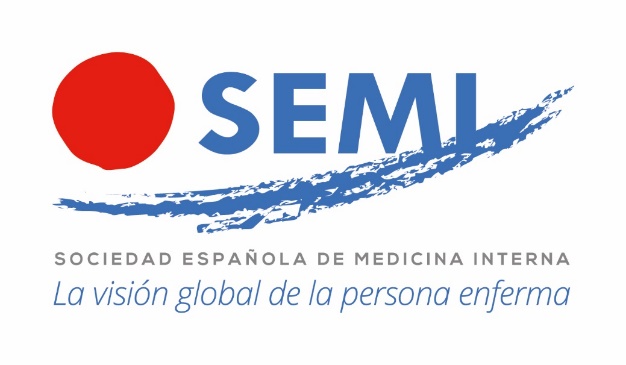 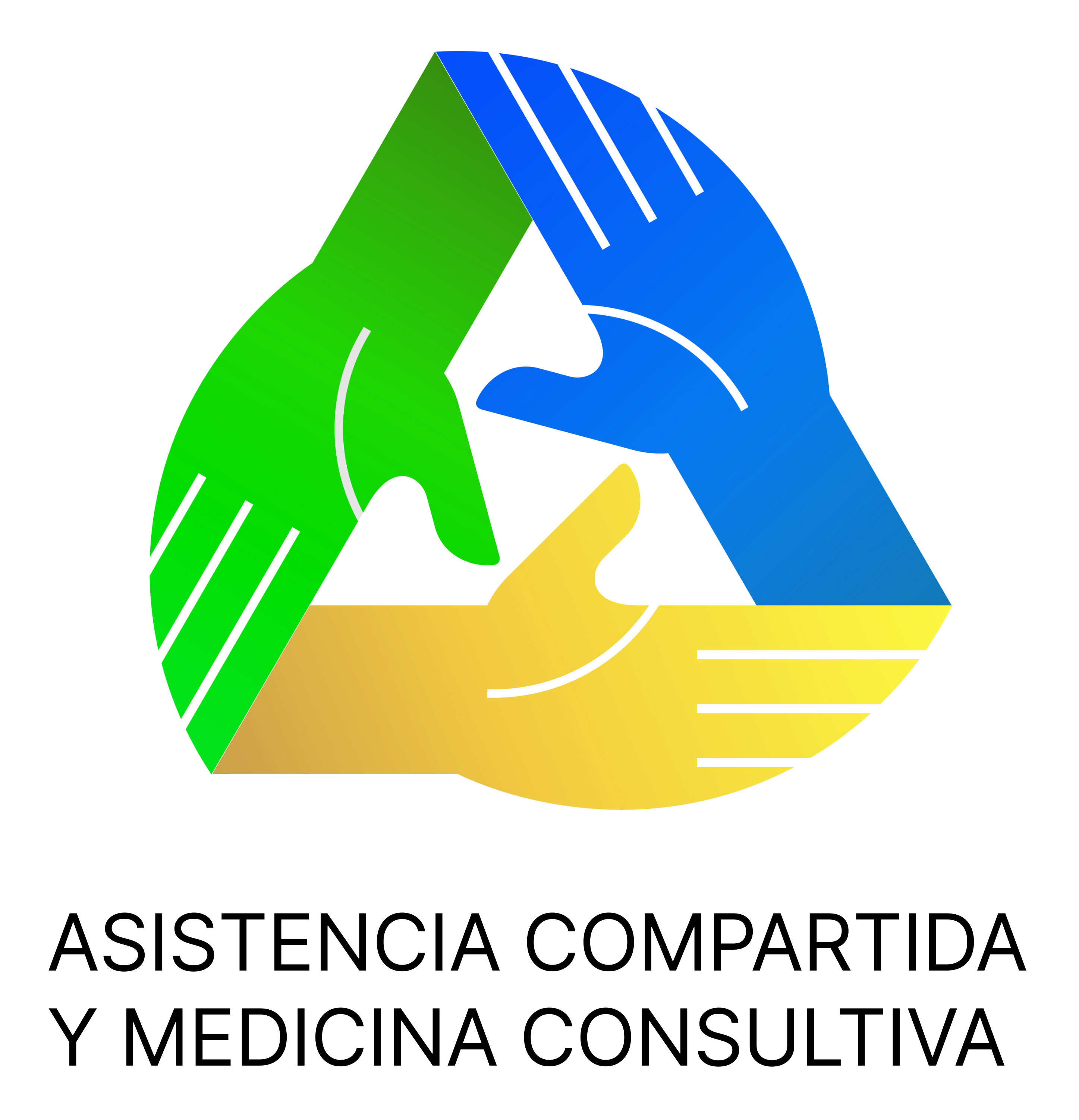 ASISTENCIA COMPARTIDA
DEFINICIÓN
El concepto de AC se aplica a modelos asistenciales que van desde aquellos indistinguibles de la interconsulta tradicional hasta aquellos en los que se hace cargo completamente del paciente
[Speaker Notes: Es fundamental entender bien el concepto de asistencia compartida y aplicarlo correctamente.]
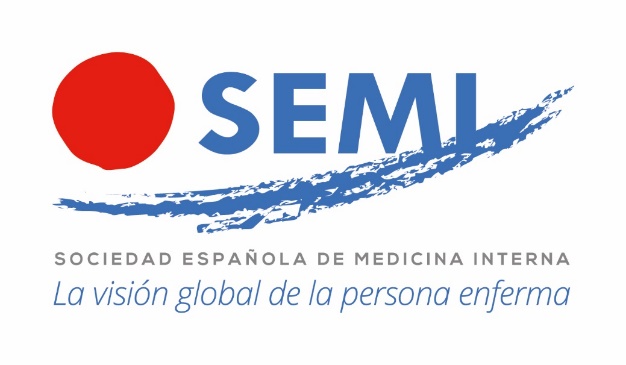 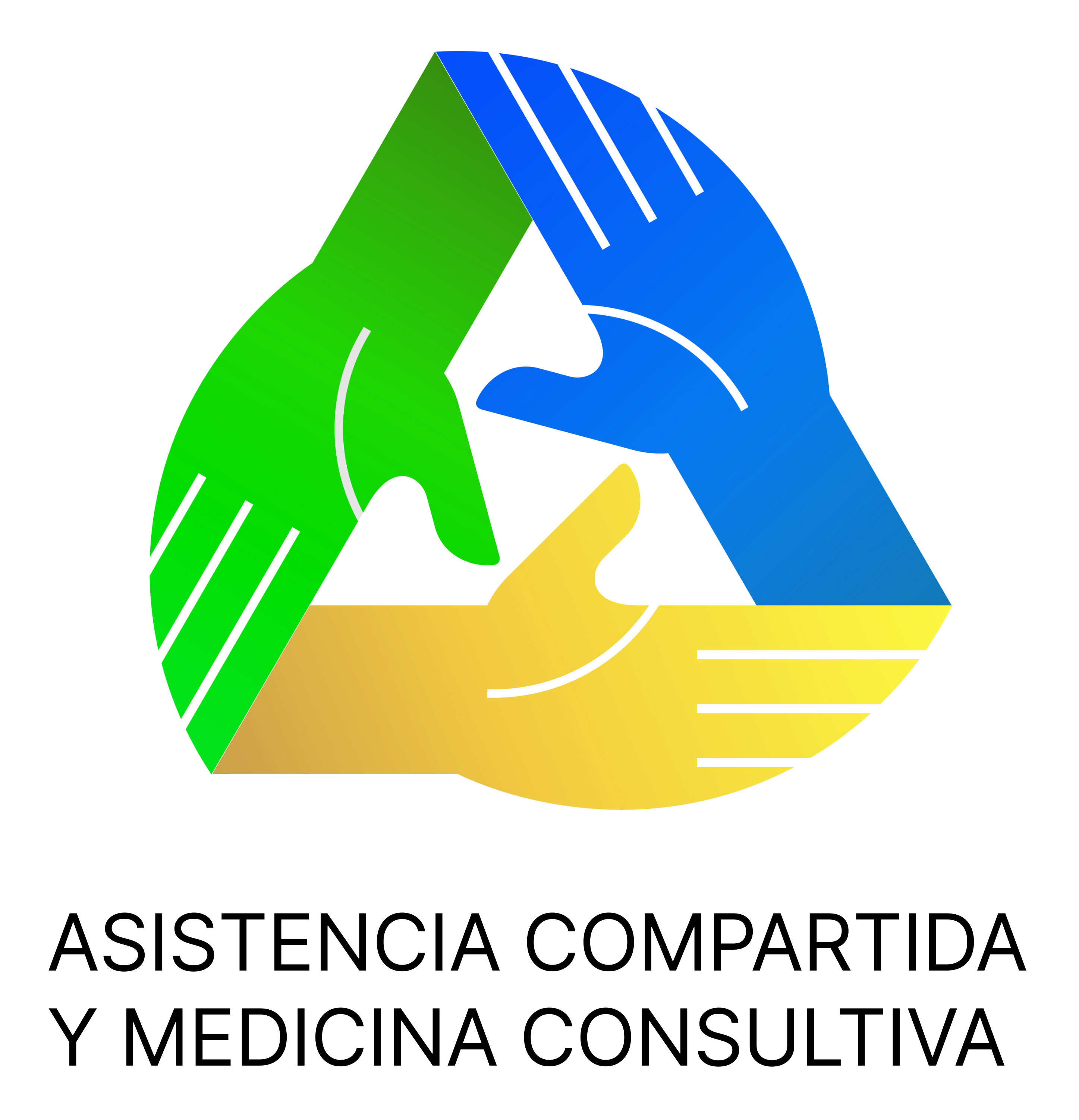 ASISTENCIA COMPARTIDA
DEFINICIÓN
Selección automática, no depende de una valoración médica
Es atendido desde que ingresa hasta el alta, sin demoras
Se hace todo lo que se tenga que hacer, sin pedir permiso, pero coordinados con el especialista responsable del paciente
Como a cualquier paciente de medicina interna
[Speaker Notes: Es fundamental entender bien el concepto de asistencia compartida.]
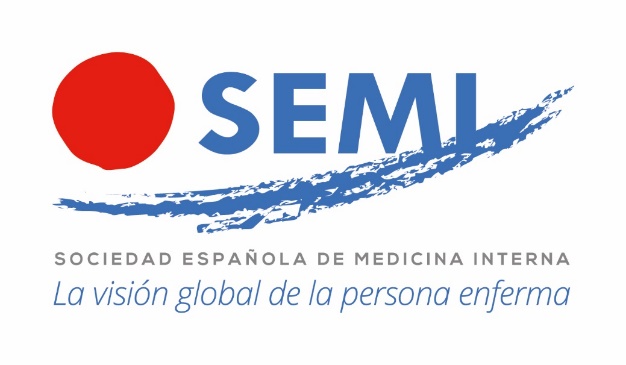 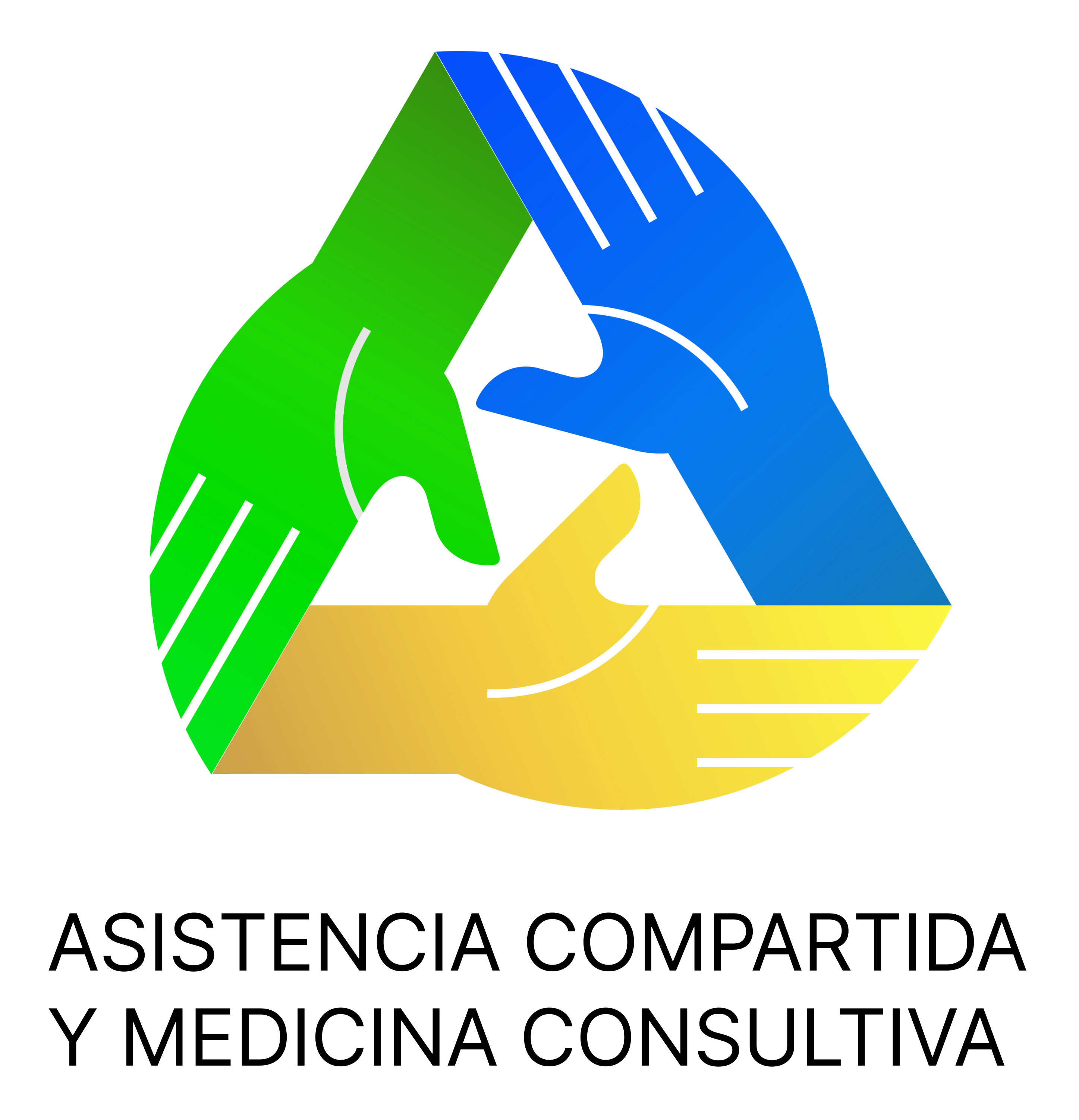 ASISTENCIA COMPARTIDA
DIFERENCIAS CON LA INTERCONSULTA
[Speaker Notes: Estas son algunas características que diferencian, de forma más o menos clara, la interconsulta de la asistencia compartida.]
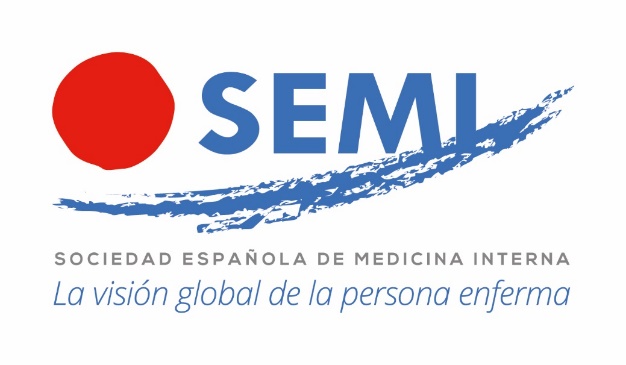 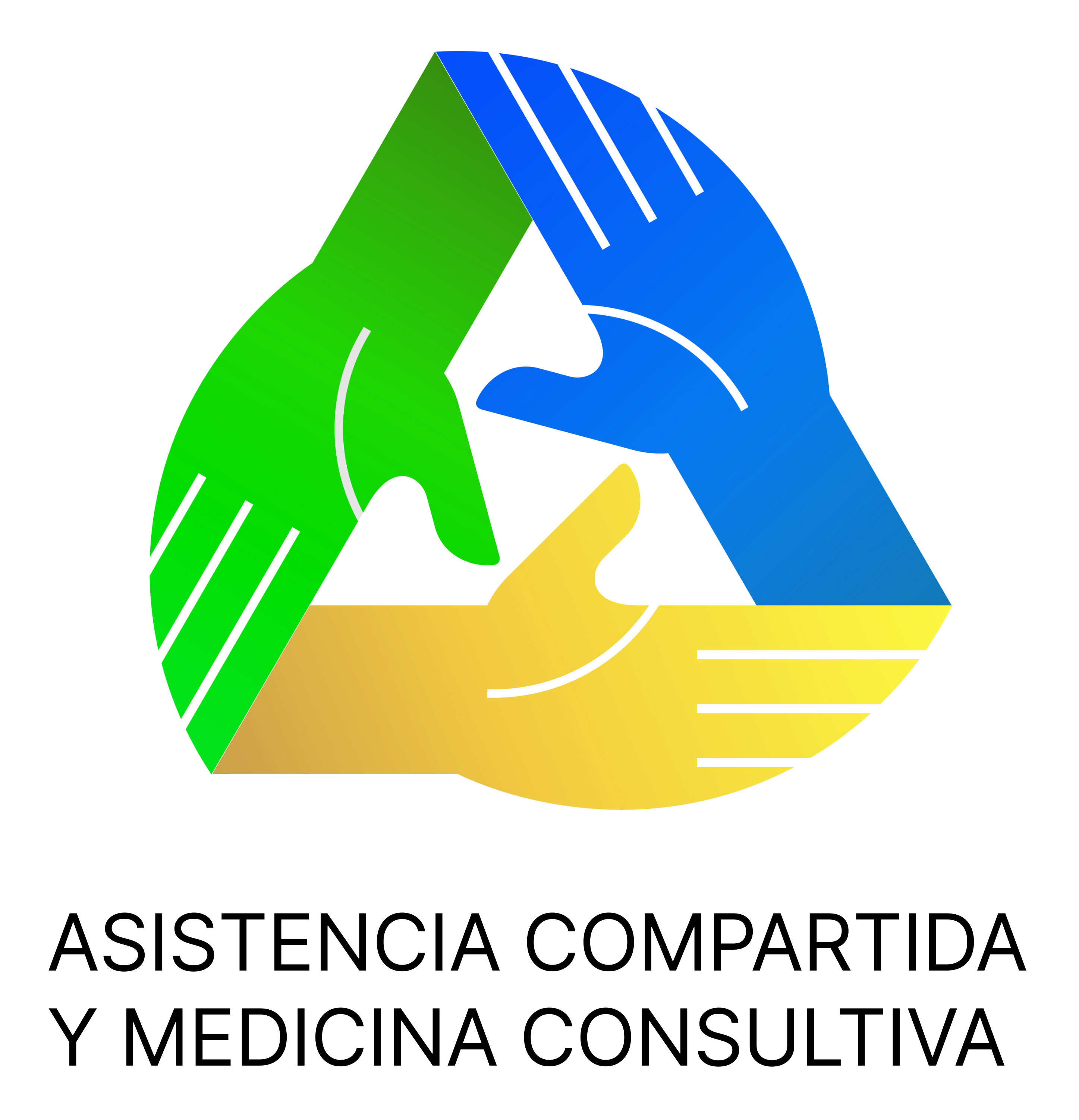 ASISTENCIA COMPARTIDA
DIFERENCIAS CON LA INTERCONSULTA
[Speaker Notes: Pero solo con estas dos características se distingue muy bien entre interconsulta y asistencia compartida.]
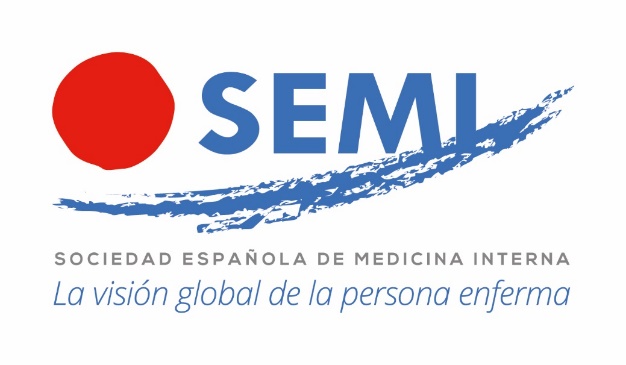 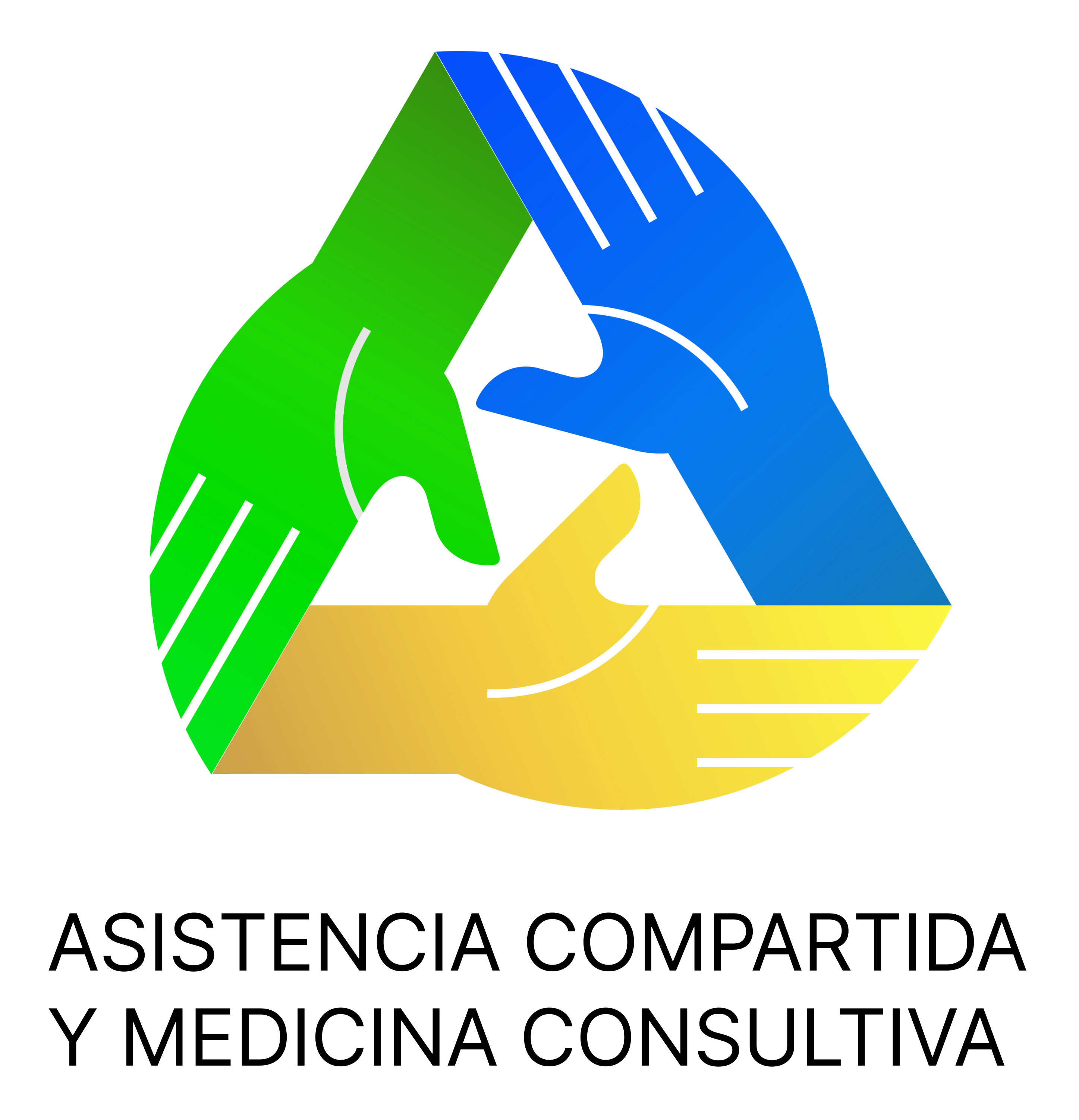 ASISTENCIA COMPARTIDA
QUÉ QUIEREN DE NOSOTROS
Operar en las mejores condiciones posible
Que el paciente se complique lo menos posible
Si se complica, que se resuelva lo antes posible la complicación
Dar de alta lo antes posible
[Speaker Notes: En los servicios quirúrgicos, lo que esperan de nosotros es que les ayudemos con estos cuatro “posibles”. En los servicios médicos sería algo muy parecido. Nuestro fin principal es ayudar a que se cumplan estos objetivos.]
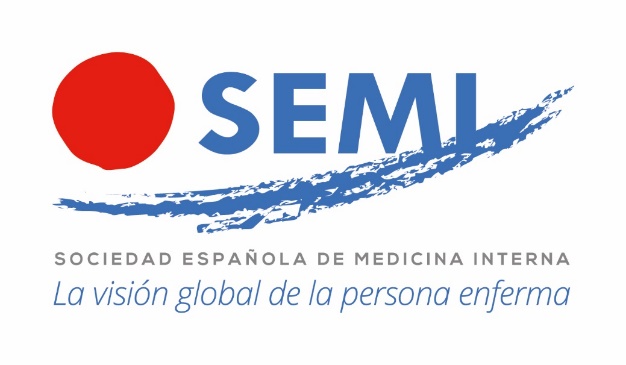 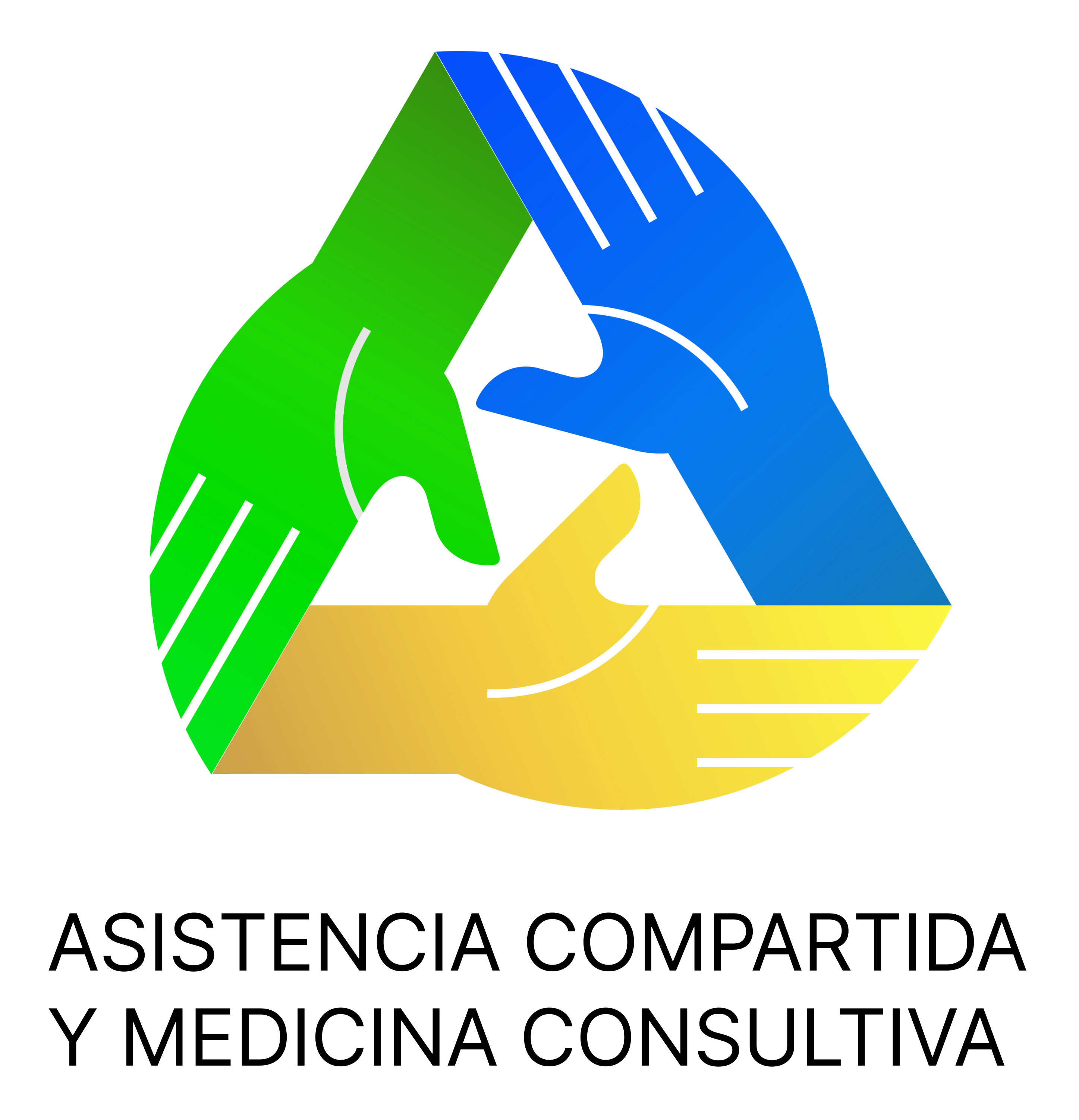 ASISTENCIA COMPARTIDA
QUÉ NO QUIEREN DE NOSOTROS
Personal no motivado o no resolutivo
Decirles cómo tienen que hacer su trabajo
Esperar que ellos piensen como internistas
No focalizarse en los aspectos importantes para ellos
Cambiar planes terapéuticos
Iniciar diagnósticos diferenciales
[Speaker Notes: En general, que no les entorpezcamos en su trabajo.]
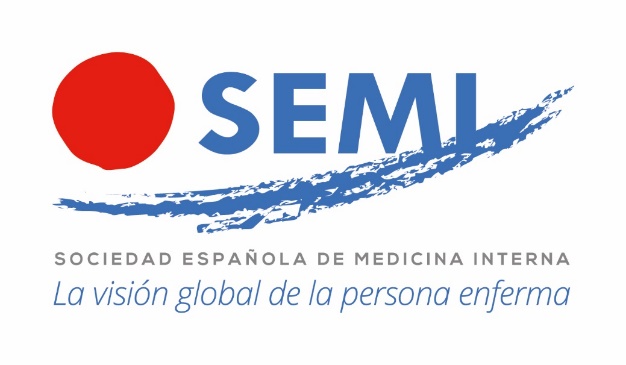 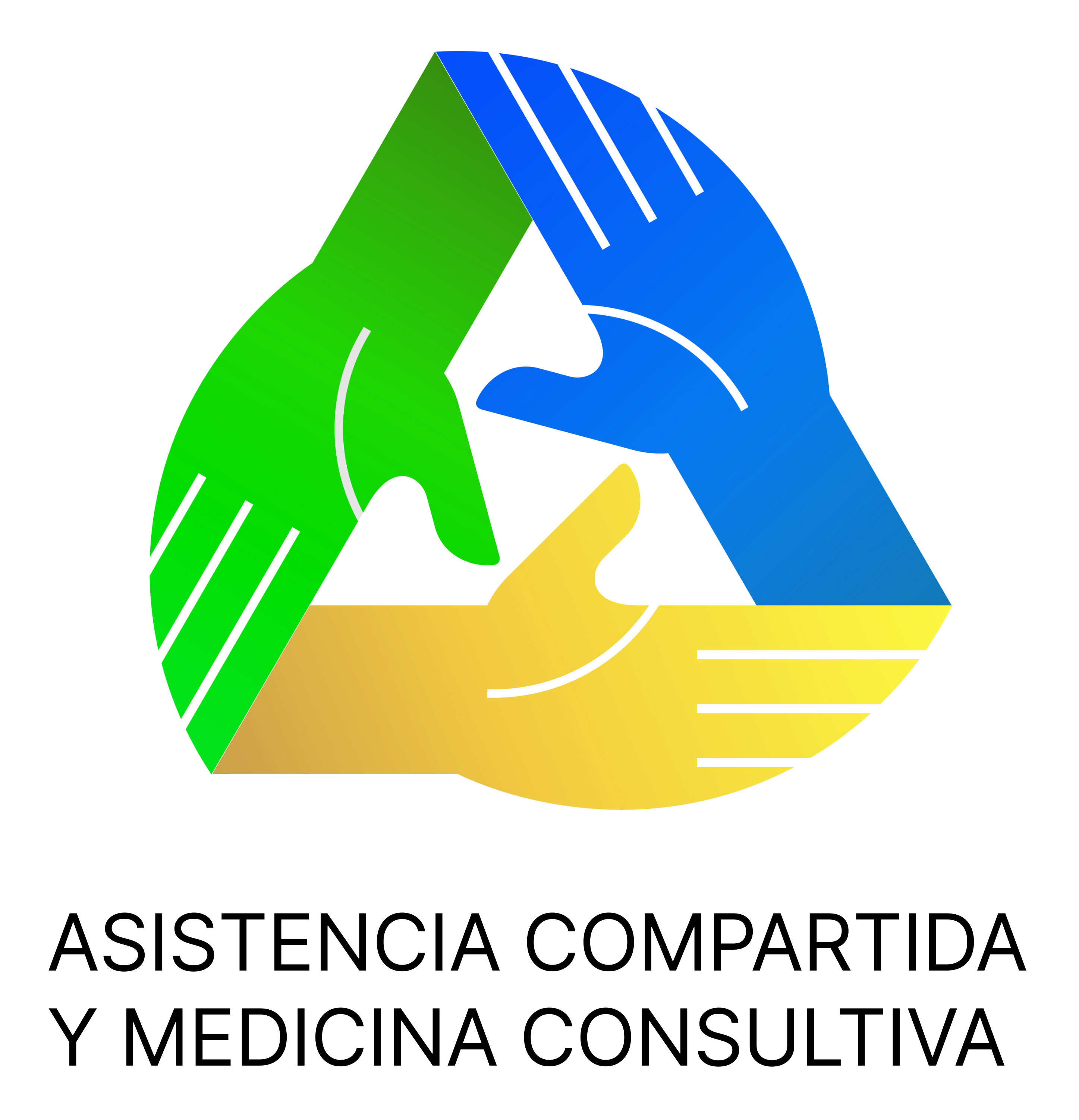 ASISTENCIA COMPARTIDA
ACTITUD Y CONDICIONES DEL INTERNISTA
Muy resolutivo y pragmático
Capacidad de adaptación, cada servicio es diferente
“Don de gentes” / trabajo en equipo
[Speaker Notes: Los internistas que se dediquen a la asistencia deben poseer, como mínimo, estas cualidades.]
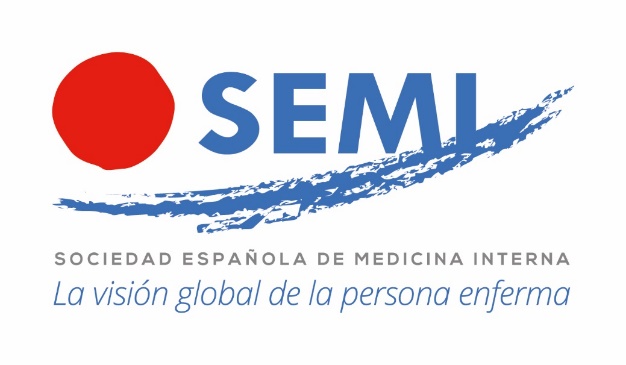 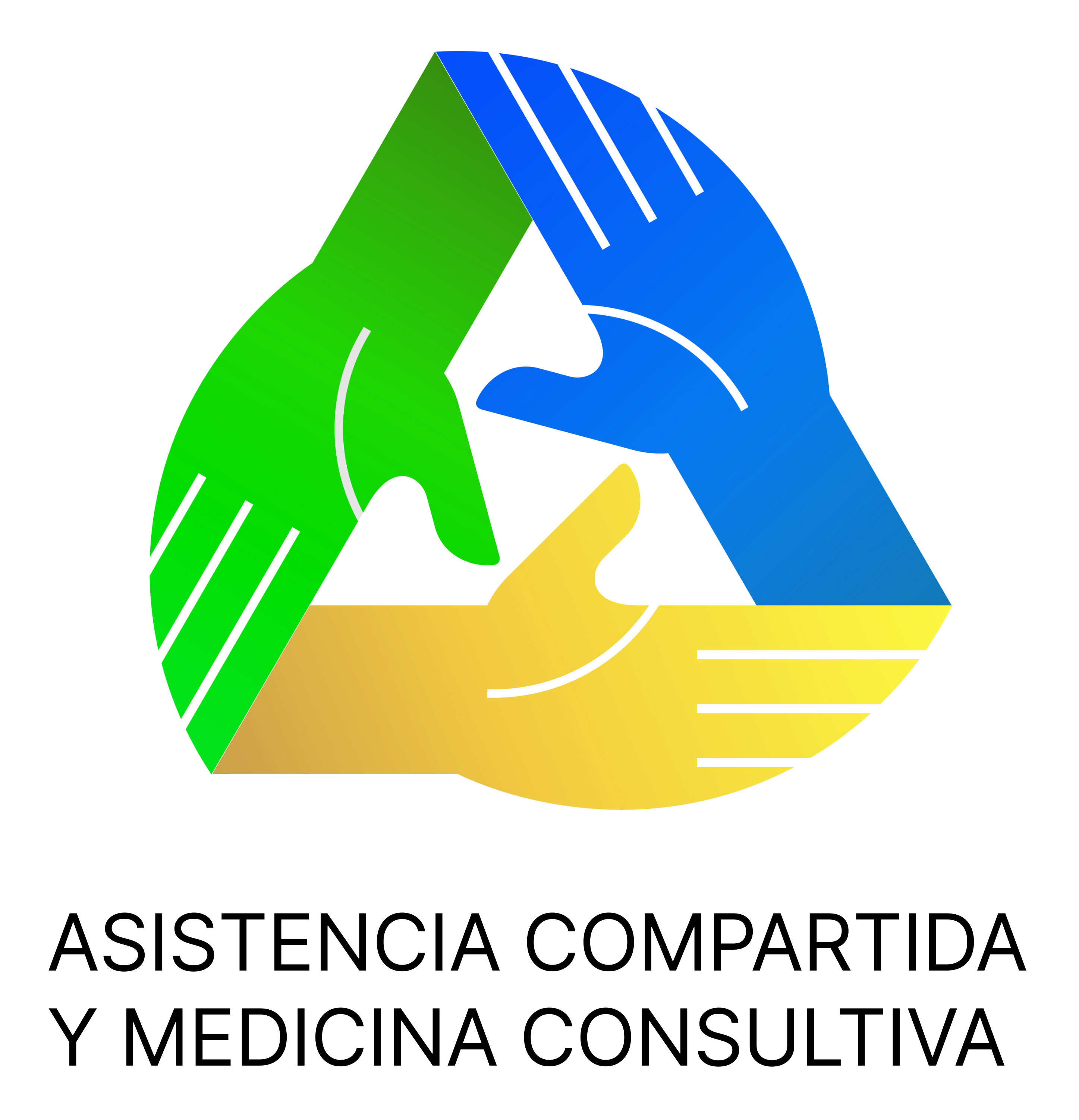 ASISTENCIA COMPARTIDA
TEMORES A SUPERAR
No sustituimos a nadie
Las decisiones-clave las toman ellos
Toda la actividad por consenso
Entorpecemos/modificamos su labor lo menos posible
Trabajamos durante “su” ingreso
[Speaker Notes: Es importante saber cuáles son sus miedos principales con respecto a la asistencia compartida.]
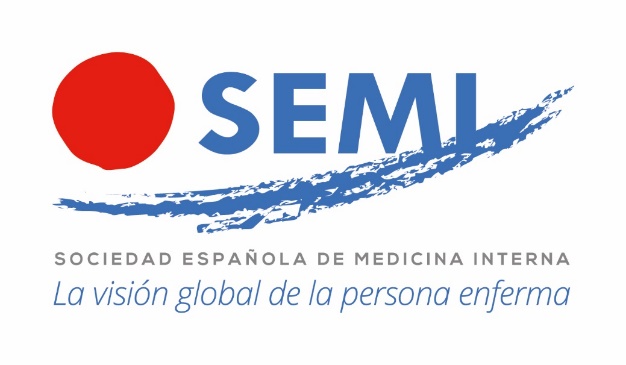 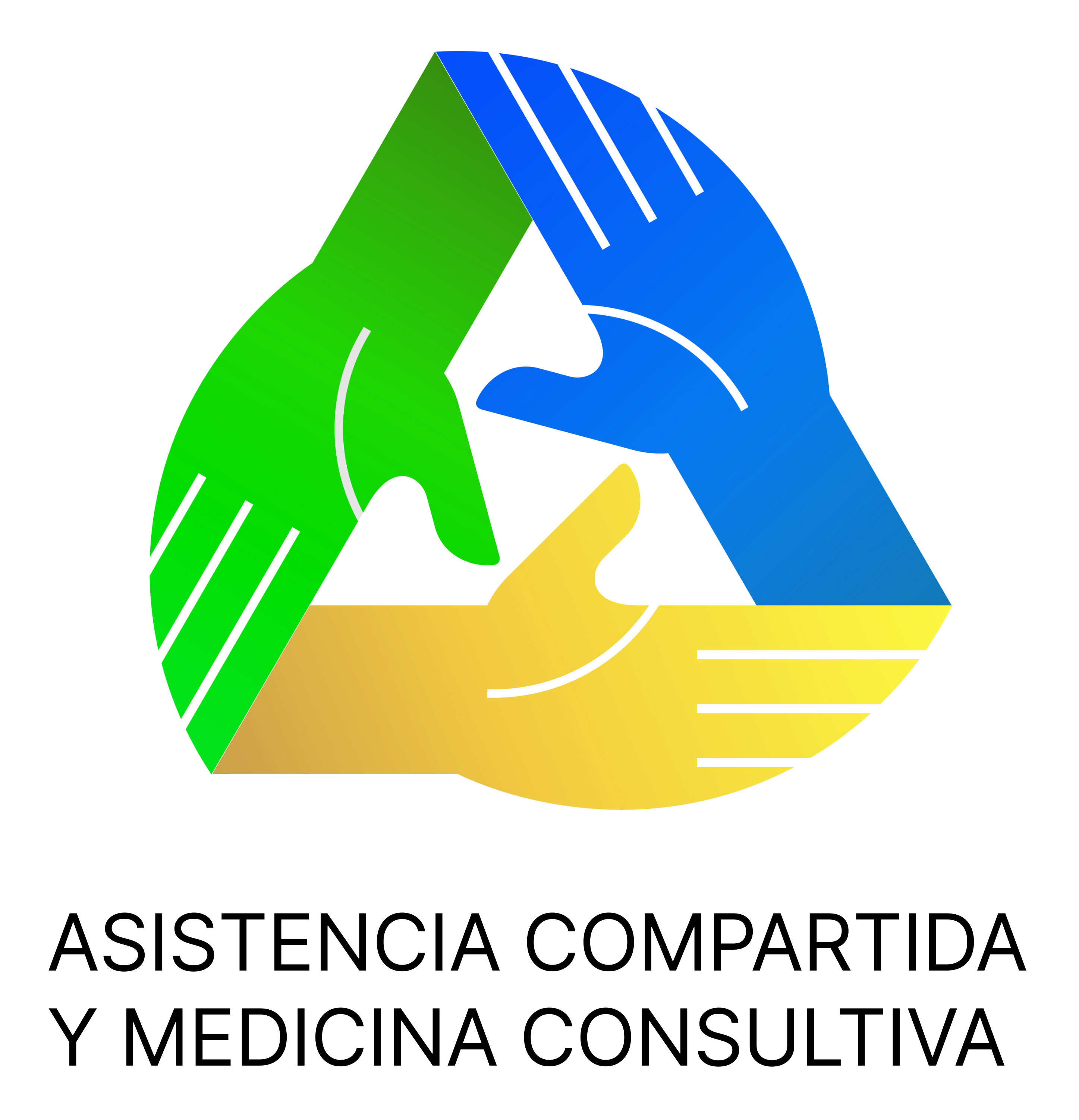 ASISTENCIA COMPARTIDA
CLAVES DEL ÉXITO
Tener muy claro lo que quieren
Cambio de mentalidad/características personales del internista
Amplia responsabilidad sobre el enfermo (internista)
No limitarnos por especialidad
Ver a todos los pacientes, si es posible
[Speaker Notes: Si queremos que la asistencia compartida funcione bien, tenemos que tener muy presente todas estas condiciones.]
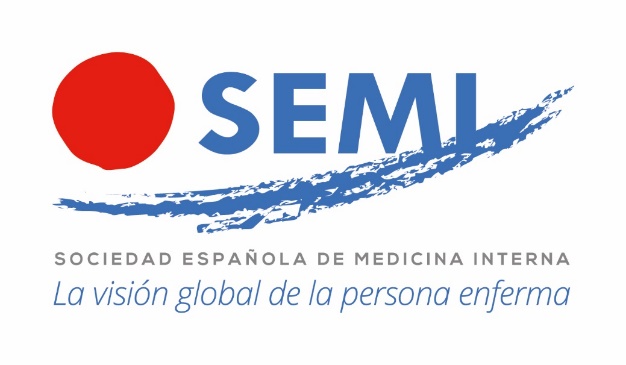 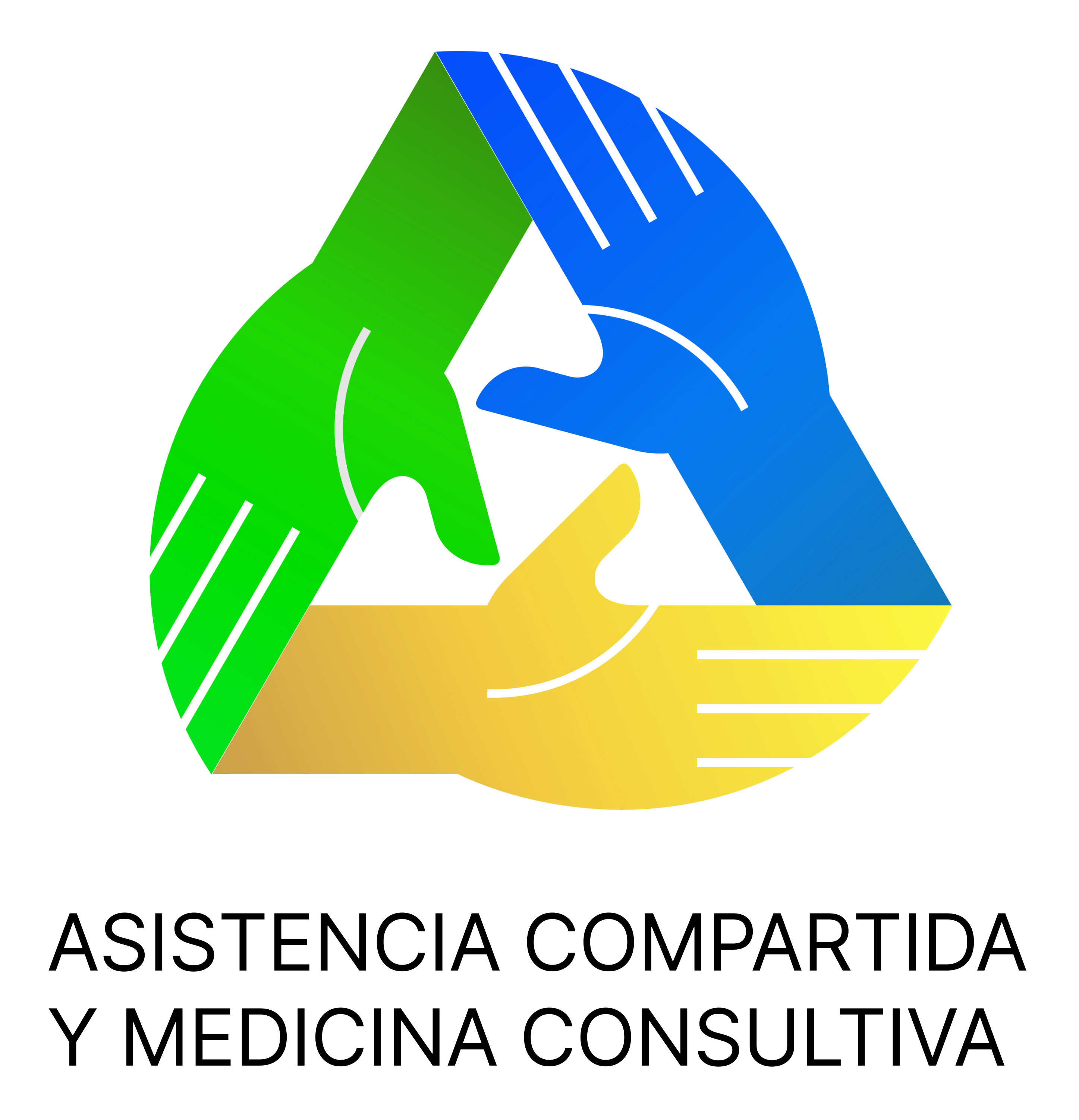 ASISTENCIA COMPARTIDA
POR QUÉ VER A TODOS LOS PACIENTES
Mecanismo a demanda malo (interconsulta)
Cribado por edad
Cribado por patología
Cribado por tipo de ingreso (urgente/programado)
Cribado por tipo de paciente (operado/no operado)
Se podrían excluir muy pocos para recibir asistencia compartida
Es lo más sencillo desde un punto de vista organizativo y de gestión
[Speaker Notes: No existe ningún método de selección lo suficientemente bueno, además solo afectaría a muy pocos enfermos.]
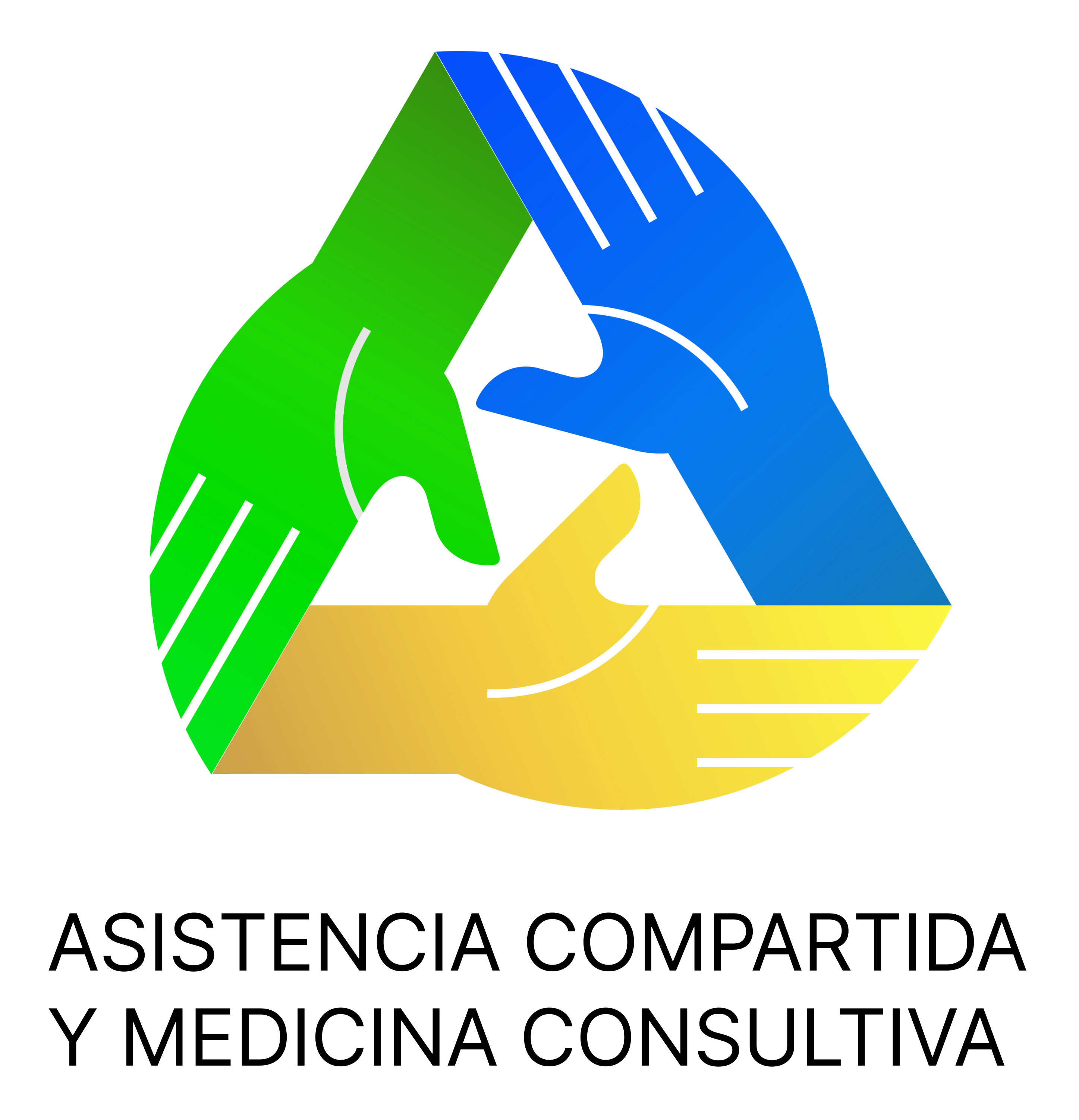 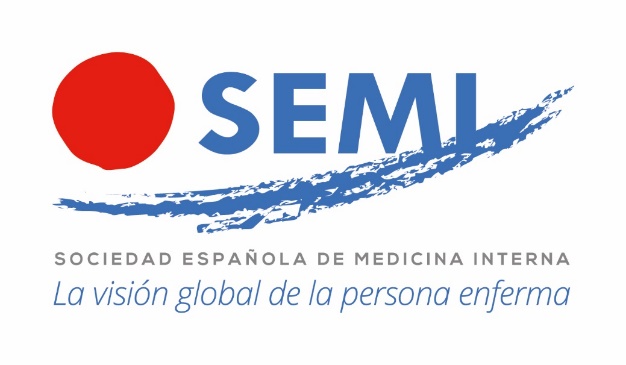